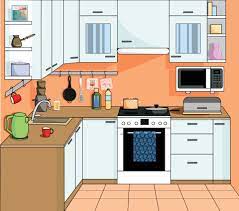 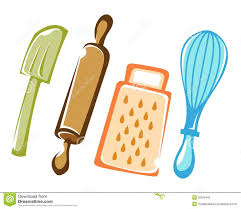 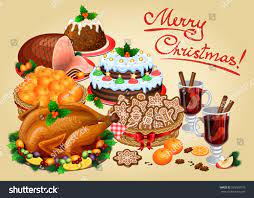 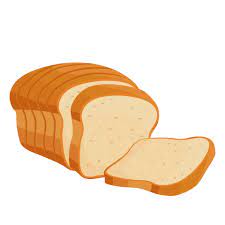 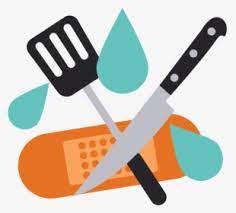 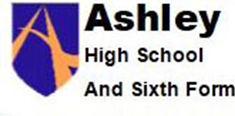 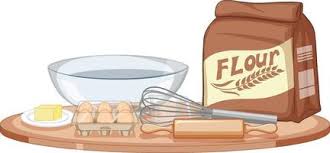 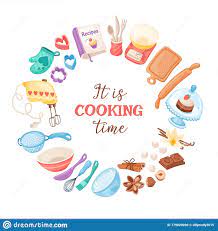 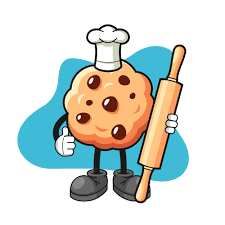 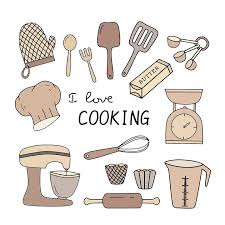 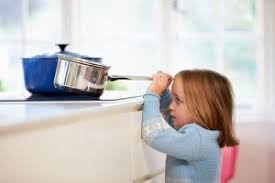 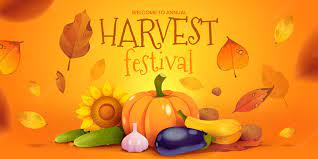 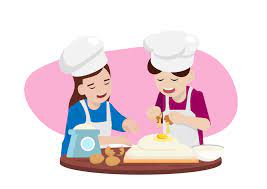 Half Term 1	Half Term 2	Half Term 3	Half Term 4	Half Term 5	Half Term 6
Food Technology Year 10
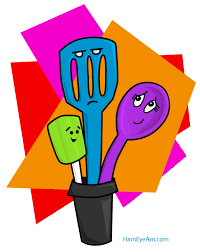 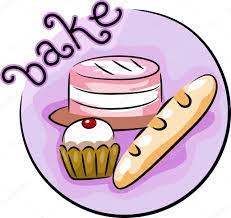 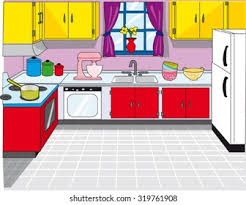 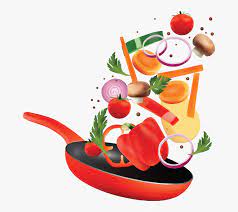 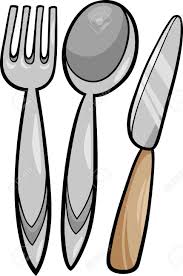 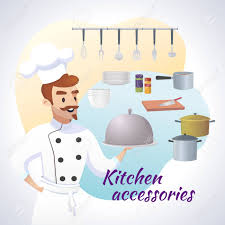 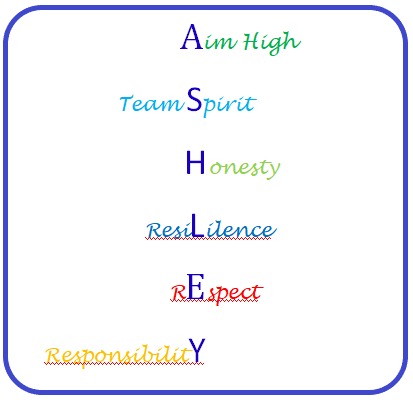 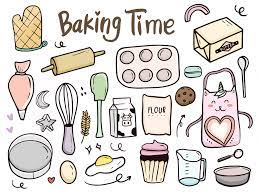 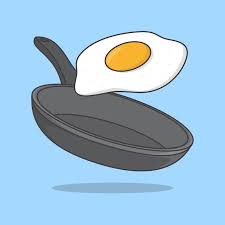 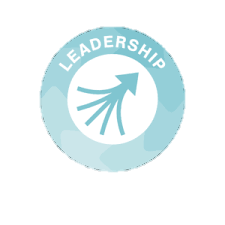 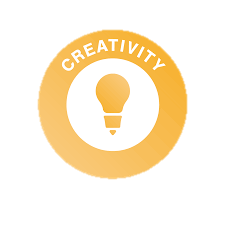 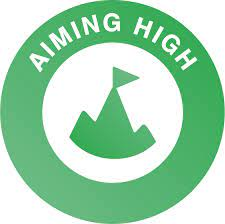 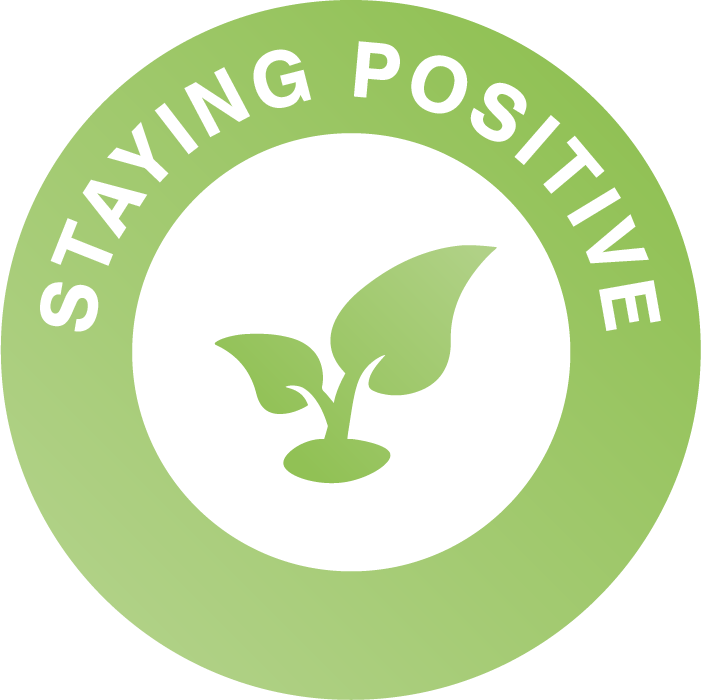 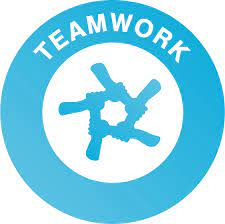 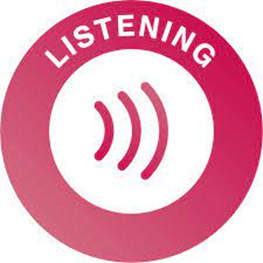 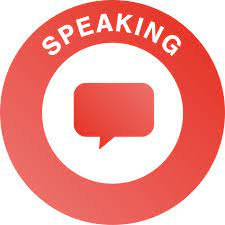 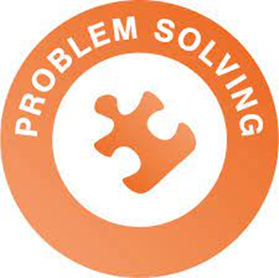